OCTOBER:ESE ADVISING for SPRING 2019
In ST-424
Our web-page is https://www.ccny.cuny.edu/enveng/
Academic Calendars
https://www.ccny.cuny.edu/registrar/fall-2018-academic-calendar
https://www.ccny.cuny.edu/registrar/spring-2019-academic-calendar
Think about:
Your plans for the next semester
Your plans for the graduation
Your plans for after graduation
If you are transfer student with other degree, please contact Dr. K.
Please schedule appointment at https://doodle.com/poll/qdt4zn4b3qdv4h7p
Bring with you:
Advising form (see Appendix 1)
ESE curriculum sheet (see Appendix 2)
FACTS current eligibility sheet (see Appendix 3)
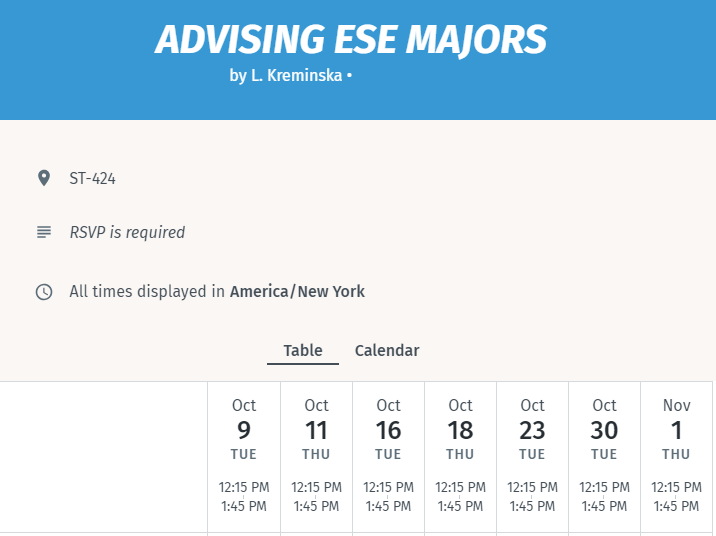 everybody
freshman
Scholarships, fellowships, internships, study abroad, research…..
Use multiple resources
https://www.ccny.cuny.edu/enveng/apply-internship-research-opportunities-scholarships-fellowships
https://www.ccny.cuny.edu/engineering/internship-research-opportunities
And others
Will increase your chances to get great job in the future
And will give you extra green for now
Need help?
Tutoring at GSOE
Tutoring at college  https://www.ccny.cuny.edu/academics/tutoring
If you want to graduate asap
Required /must take courses for Spring:
If you are sophomore, planning to graduate in Spring 2021:
CSc 102, Math 203, Phys 208
If you are junior, planning to graduate in Spring 2020:
EAS 217, and three of Engr 301, Engr 59910, CE 365, CE 372
DEPENDING ON YOUR TRANSCRIPT !
Must be 3 or more of the engineering electives (Engr, CE, EE, ME, ChE)
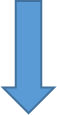 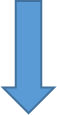 Follow the link: 
https://www.ccny.cuny.edu/enveng/technical-electives-ese-concentrations
Subject to changes!
Elective courses offered Spring’19
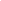 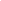 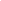 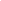 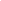 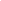 EAS 32800 - Global Environmental Hazards
Elective courses offered Spring’19
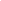 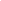 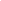 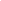 ENGR 59920 - Bldg Mod & Simulatn
ENGR 55600 - Nuclear Reactor Design, Operation And Safety
ENGR 51003 - Independent Study
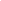 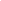 ENGR 31230 - Energy and the Environment
ME 32200 - Computer Methods in Engineering
ME 43300 - Heat Transfer
ME 55600 - Advanced Fluid Mechanics
Elective courses offered Spring’19
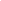 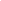 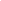 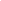 EE 20500 - Linear Systems Analysis I
EE 31100 - Probability and Random Processes
EE 33000 - Electromagnetics
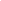 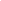 EE 35700 - Electric Power Engineering
EE 42800 - Photonics Engineering Laboratory
EE 45500 - Elements of Power Systems
And graduate level classes if your GPA>2.75
If you need more information, please see
Think about
Join our community at LinkedIn: communicate with current students and alumni
Appendix 1, please fill these cells with your information on the tab “Transcript”
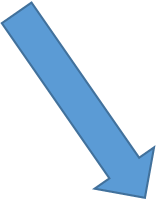 tr
Sp’15  A
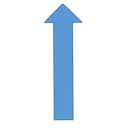 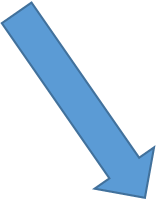 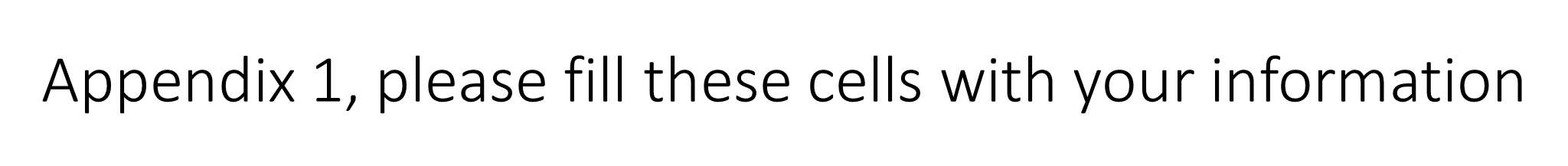 Please remember about Liberal arts requirements
See the links https://www.ccny.cuny.edu/engineering/flexible-core to follow Pathways requirement and https://www.ccny.cuny.edu/engineering/gsoe-liberal-arts  GSOE Liberal Arts is required for ESE students.
If you have BA, BS, AS degrees, please meet with your advisor
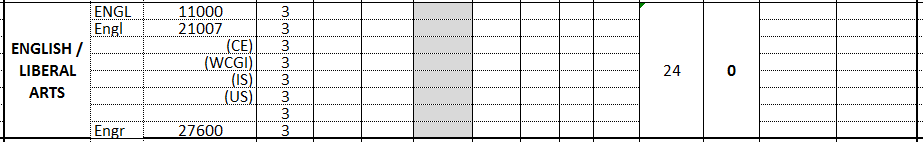 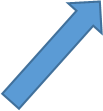 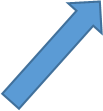 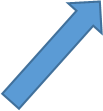 2-level
and Engr 27600 is required for EVERY ESE student!
Appendix 1, please fill these cells with your information
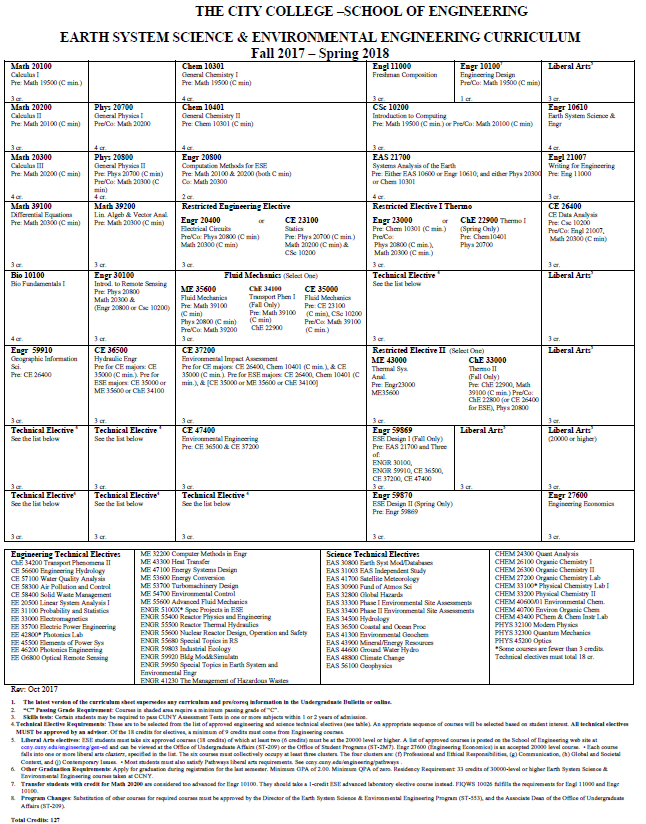 Appendix 2,Curriculum Sheet, mark semester and grade
tr
Fall’17, A
Appendix 3, FACTS eligibility report
You must provide your eligibility report to get the advising hold removed